Multiphysics Modeling and Simulation for the Development of a Nanofiber Target Concept

Will Asztalos, Yağmur Torun (Illinois Institute of Technology)
Frederique Pellemoine, Sujit Bidhar (Fermi National Accelerator Laboratory)
Prasenjit Rath (Indian Institute of Technology, Bhubaneswar)

6/29/2023
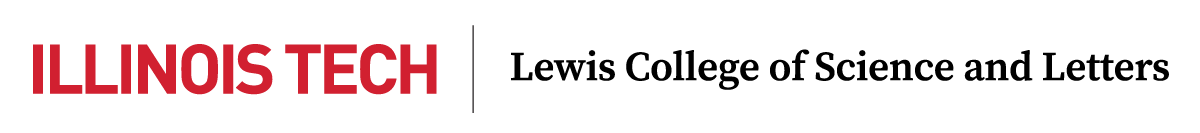 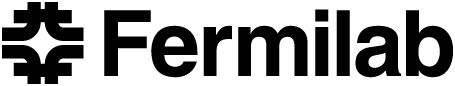 8th  RaDIATE Collaboration Meeting
Background
As others have explained in better detail:

Need to advance target technology to match increasing primary beam power. Opens the door to lots of new facilities and experiments!

Many creative approaches by the HPT R&D community to meet these challenges

In this presentation, we will review work we conducted that supports ongoing research by the High Power Targetry R&D Group at Fermilab on one such novel target concept: nanofiber targets!
Nanofiber Targets
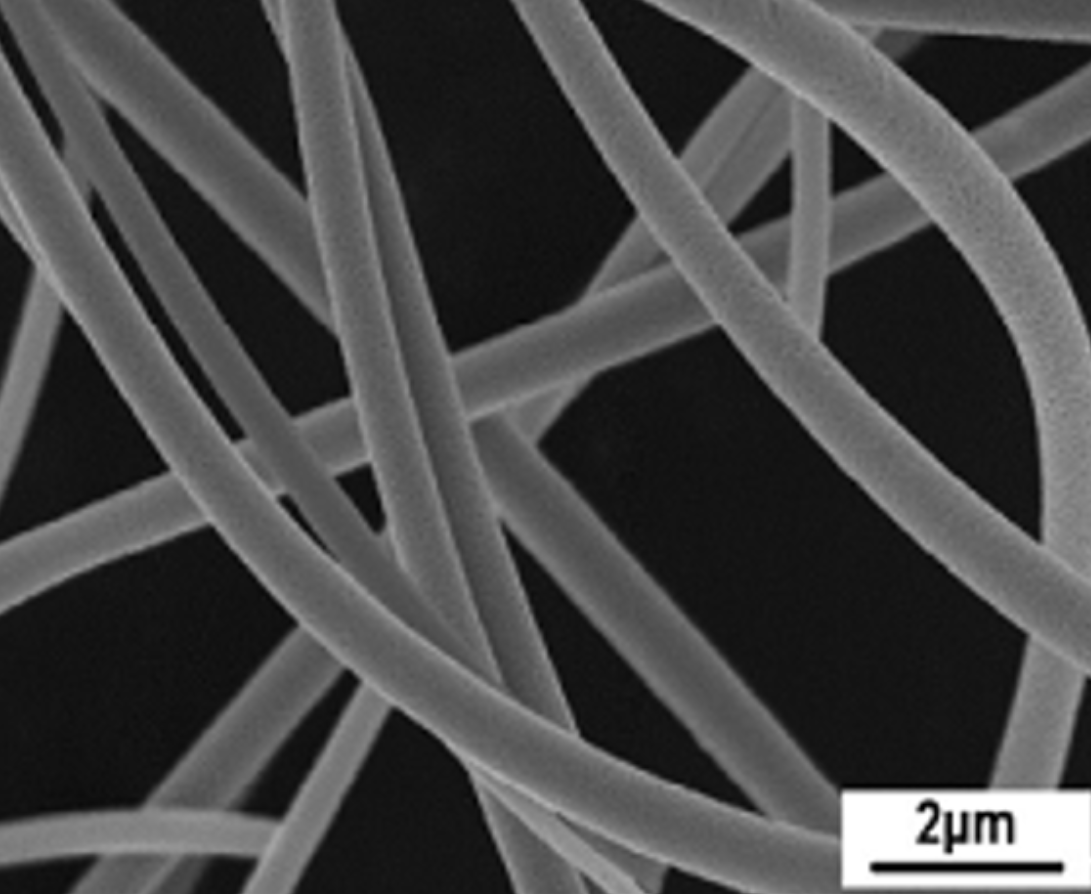 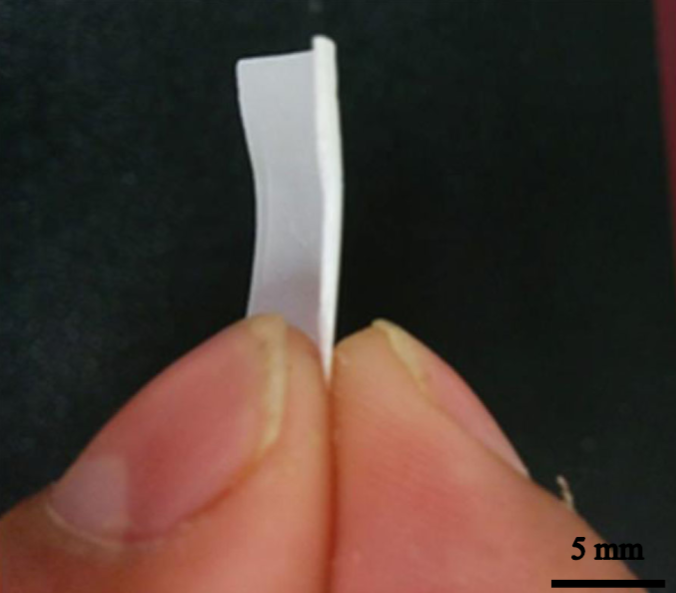 A nonwoven network of layered nanofibers produced by electrospinning

Demonstrate resistance to radiation damage without additional treatment due to small grain size [1]

Biggest difference in behavior is due to porosity of the target: space between fibers allows expansion and motion of individual fibers AND for cooling gas to be forced through

Use Yttria Stabilized Zirconia as solid to compensate for reduced yield
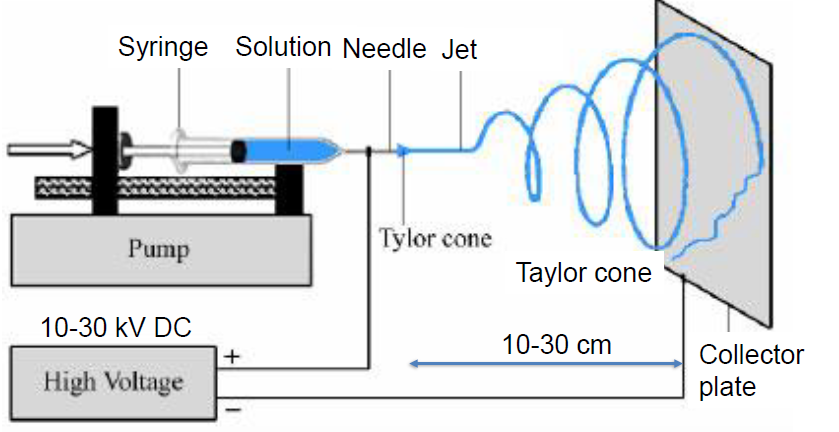 Images courtesy of Sujit Bidhar
[Speaker Notes: Mention that work on nanofibers began significantly before my time.]
HiRadMat Experiments
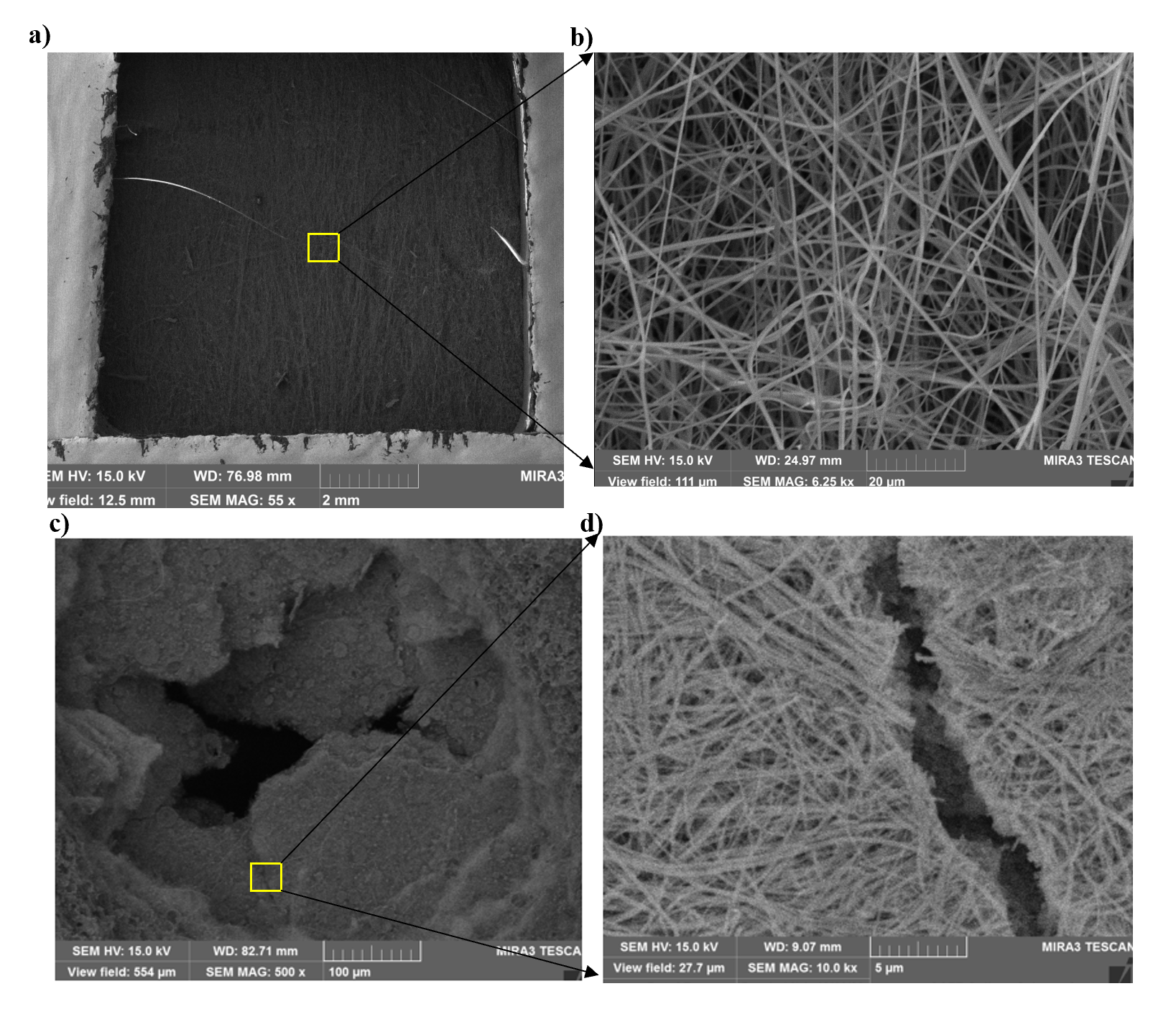 HRM images courtesy of Sujit Bidhar
Results of HRM Test…
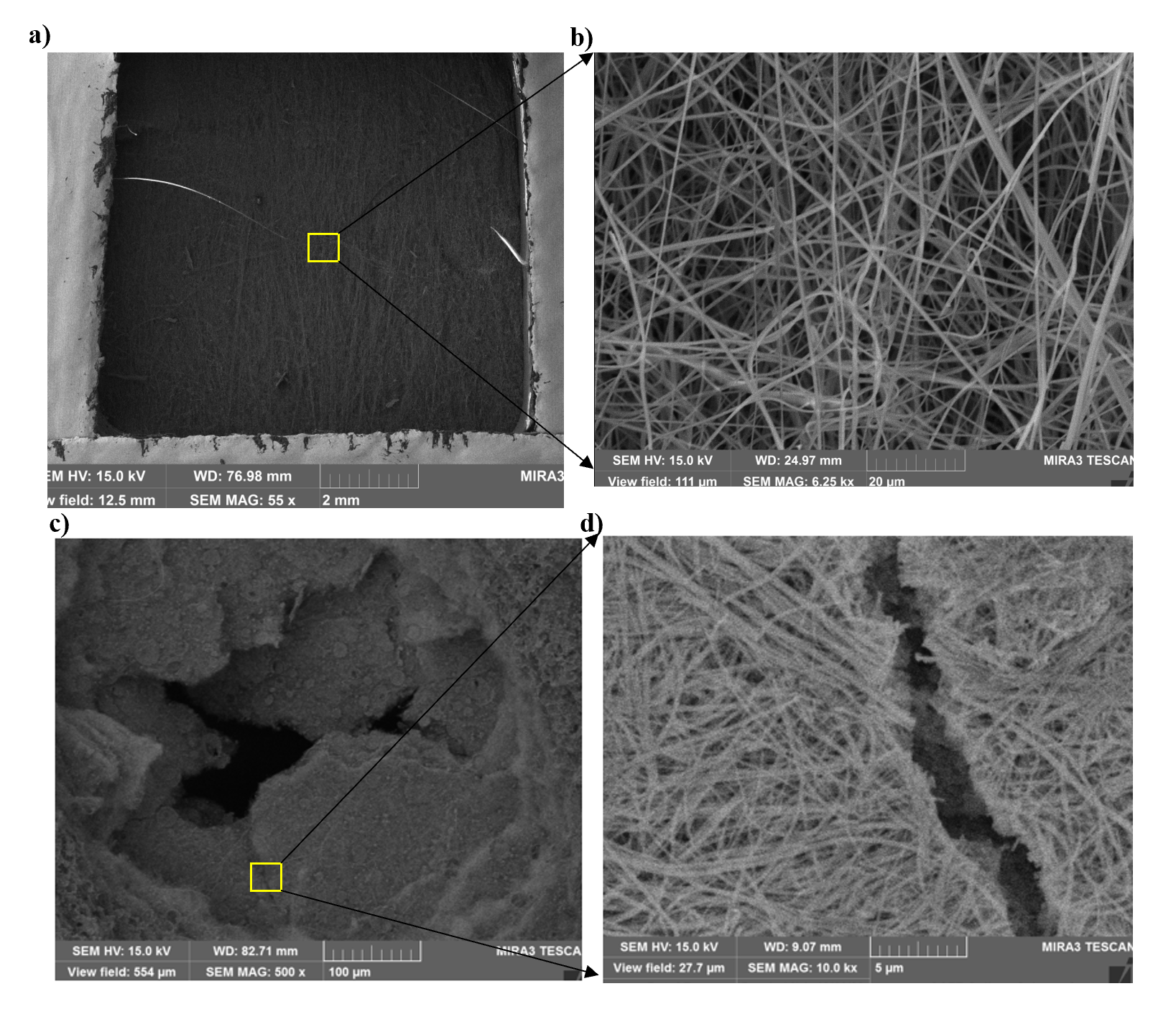 Figures on the left are SEM images of samples after irradiation by an intense proton beam at HiRadMat

The top row (a and b) are of a low-density sample (f=0.05), which shows no damage

The bottom row (c and d) are of a high-density sample (f=0.20); a hole formed at the beam center, and the mat became brittle.

…Why did this happen?
HRM images courtesy of Sujit Bidhar
Motivation for Our Work
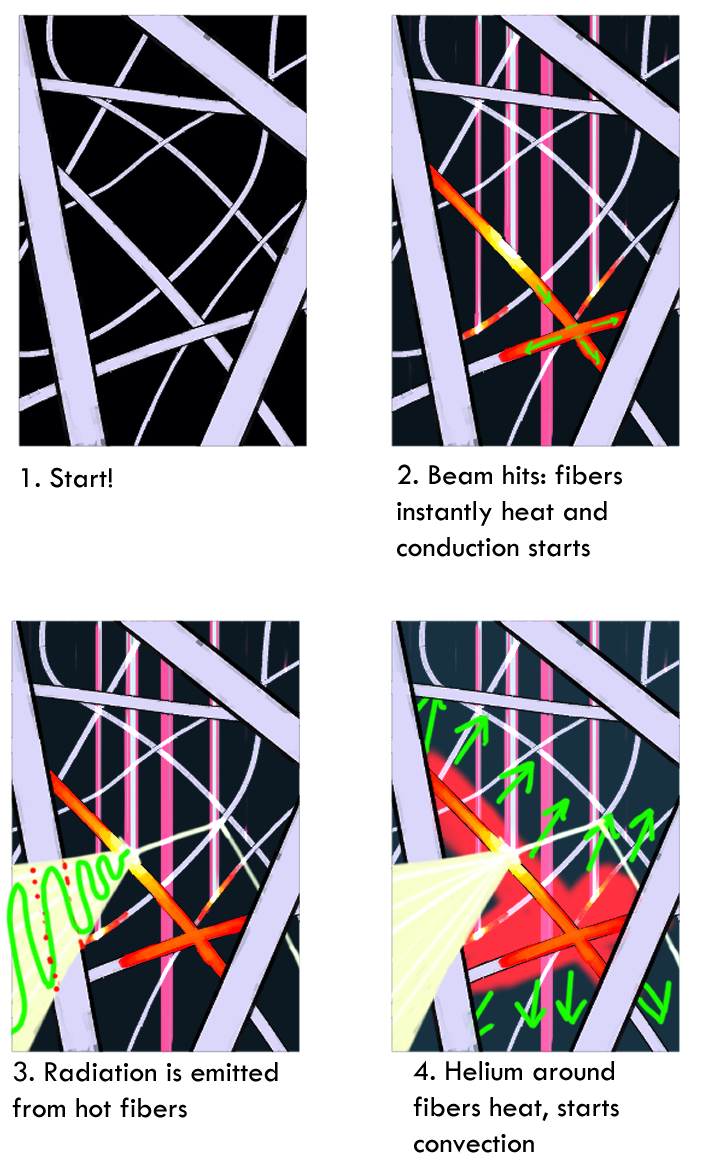 All 3 Modes of heat transfer become significant, convection expected to dominate conduction, radiation requires nanoscale model since λ~r (100 nm)
Exact cause of the failure is unclear! Individual fibers intact, perhaps rapid expansion of trapped gas?

Would like to understand what is happening in a nanofiber target, but the involvement of fluid dynamics and the nanostructure complicate things significantly

That is, the unique strengths of nanofiber targets also raise unique challenges
A Problem of Two Scales
The trouble is, there are significant nanoscale effects and features, BUT we cannot exclusively work at the nanoscale—macroscopic structure is significant
Behavior at beam center is very different from the boundary, and so a study of qualitative performance can’t neglect this

But, in a 10 x 10 x 1 mm mat there are ~1 Billion nanofibers. Can’t model them all explicitly
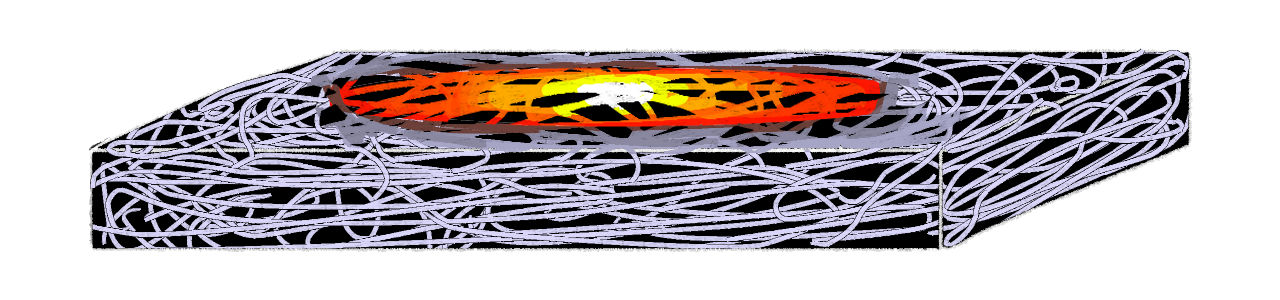 Porous Media Modeling
Our approach: Porous media models (PMMs)
Allows modeling of macroscale structure while still accounting for nanoscale effects in some capacity
Two main approaches: (1) modify physical laws, (2) replace material properties with “effective” ones, or both

Mathematically, these typically involve some kind of averaging process.
The Motto Is:
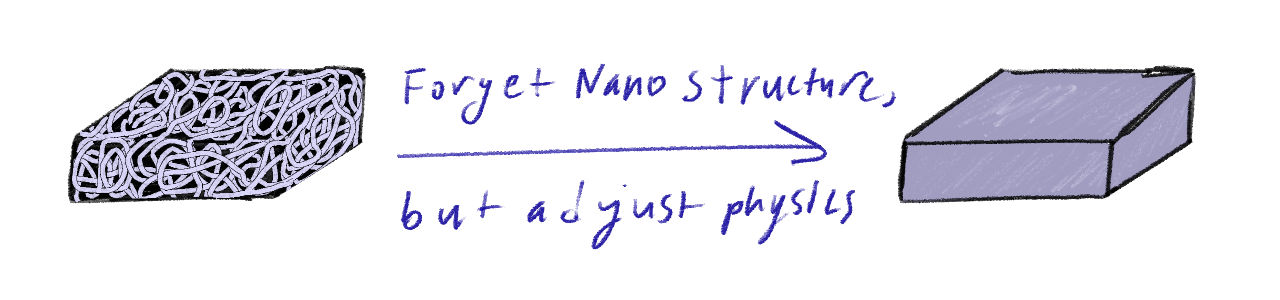 Modeling Fluid Flow with Darcy’s Law
Example of a PMM: volume average fluid flow governing equations (Navier-Stokes) over representative volume, Ω [2]
Write new governing eq’ns in terms of volume-averaged equivalents. Similar to derivation of macroscopic Maxwell’s equations



This amounts to just adding a momentum source term to N-S:



Where μ is the dynamic viscosity and α is the permeability to fluid flow
Study avg flow velocity instead:
(Darcy’s Law)
Permeability to Fluid Flow
Permeability completely characterizes Darcy’s Law since inertial effects are negligible and viscous effects dominate [2]

Estimating α is a difficult task on its own. Used a group of results known as Λ-methods [3] to predict it for an electrospun bed of nanofibers
Conduction Model
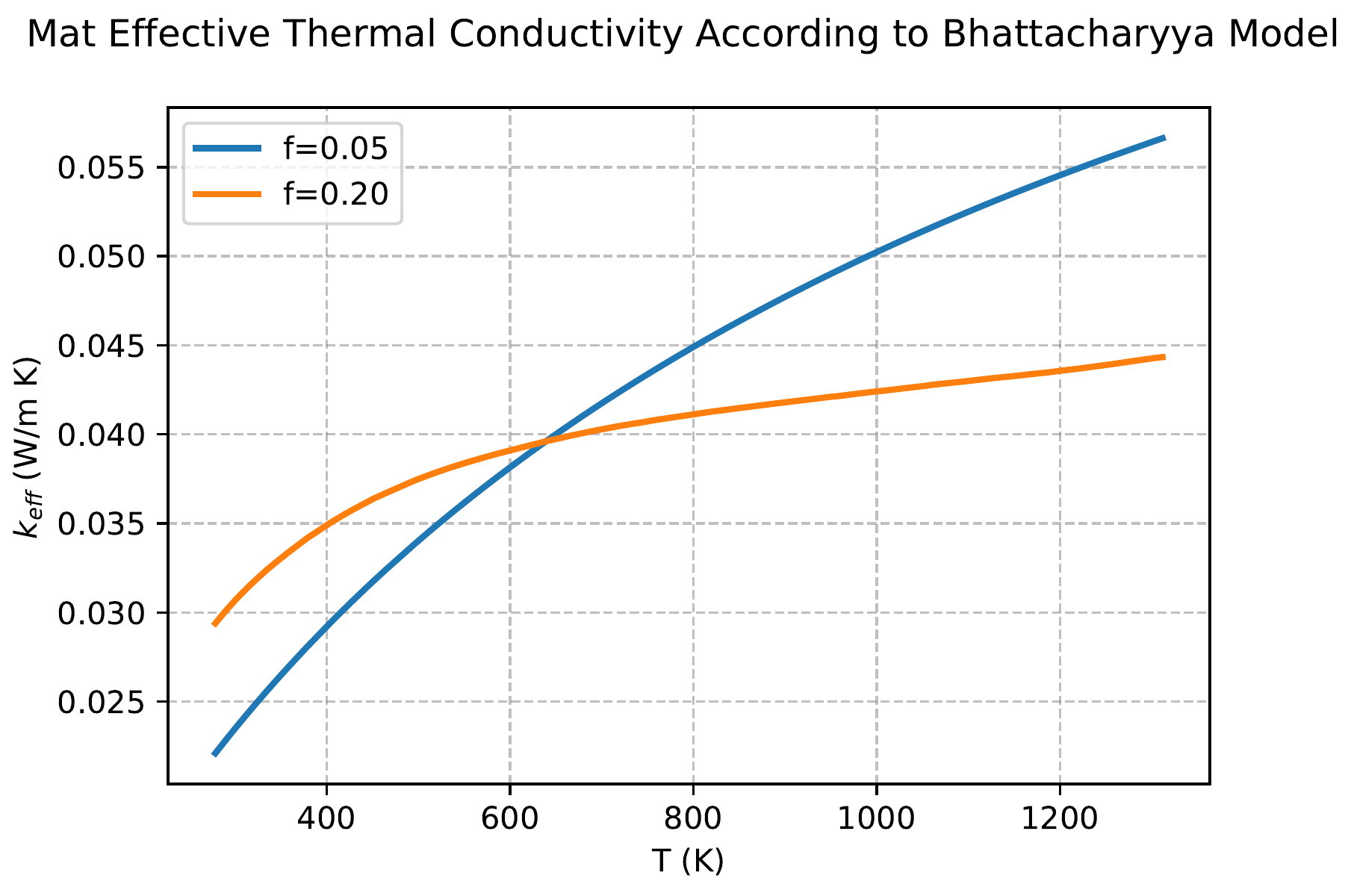 Then solve conduction problem as if it were a completely homogeneous medium!

Right: computed effective conductivities for samples used in HRM study, similar to air’s
Modeling the Beam
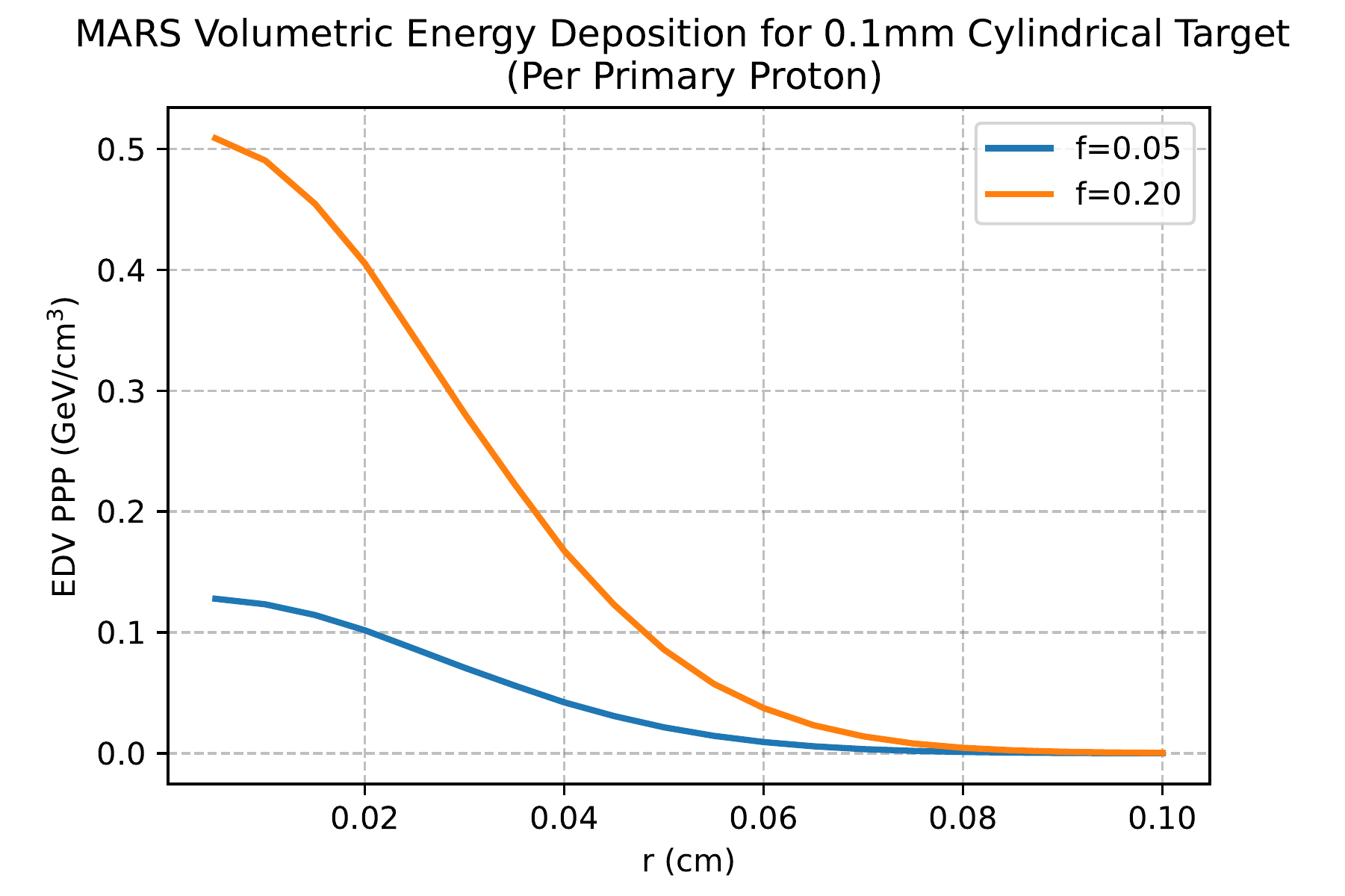 Use MARS [6-9] to estimate the energy deposition due to the HiRadMat beam

HRM beam: 440 GeV p’s, 4 μs pulse, σ=0.25 mm, N~1.21E+13

Use volumetric energy deposition to calculate a power density, supply as a source term to the energy equation

MARS does not have PMMs built in, but by supplying density and calculating mass fractions of constituent elements, effect of changing SVF can be seen
(Energy Dep fits well to a Gaussian)
Putting the Model to Work: Multiphysics Simulations
With the PMMs ready, we can use them to simulate the response of a nanofiber target to getting whacked with a beam!  

We focus on the motivating HRM problem and simulate two mats: one with f=0.05 and one with f=0.20

Used ANSYS Fluent as solver, with SIMPLE algorithm.

Solve for t=10 μs, with Δt=0.1 μs during beam pulse (t≤4 μs) and Δt=0.5 μs after
y
Outflow
BC
z
beam
10 x 10 x 0.1 mm mat
5 mm (air)
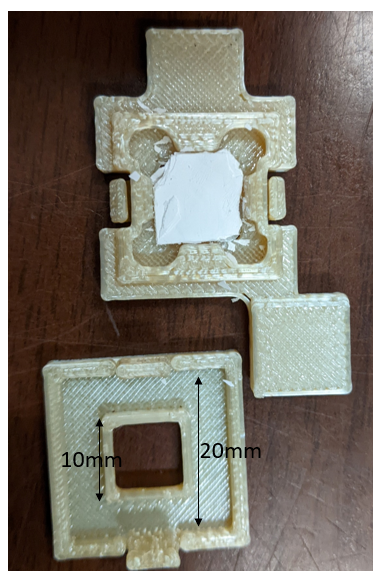 HRM target holders are open at top, and no room for outflow on the sides, so apply Dirichlet BC’s for velocity
Target holder images courtesy of Sujit Bidhar
Temperature Contours (Beam’s Eye View)
5000 K
5000 K
300 K
300 K
f=0.20 (high density mat)
f=0.05 (low density mat)
Scale: min 300 K (blue) max 5000 K (red)
Pressure Contours (Beam’s Eye View)
2.5 MPa
2.5 MPa
-5 kPa
-5 kPa
f=0.20 (high density mat)
f=0.05 (low density mat)
Scale: min -5 kPa (blue) max 2.5 MPa (red)
Velocity Contours (Side View)
240 m/s
240 m/s
beam
beam
0 m/s
0 m/s
f=0.20 (high density mat)
f=0.05 (low density mat)
Scale: min 0 m/s (blue) max 240 m/s (red)
Pressure Plots for Various Points
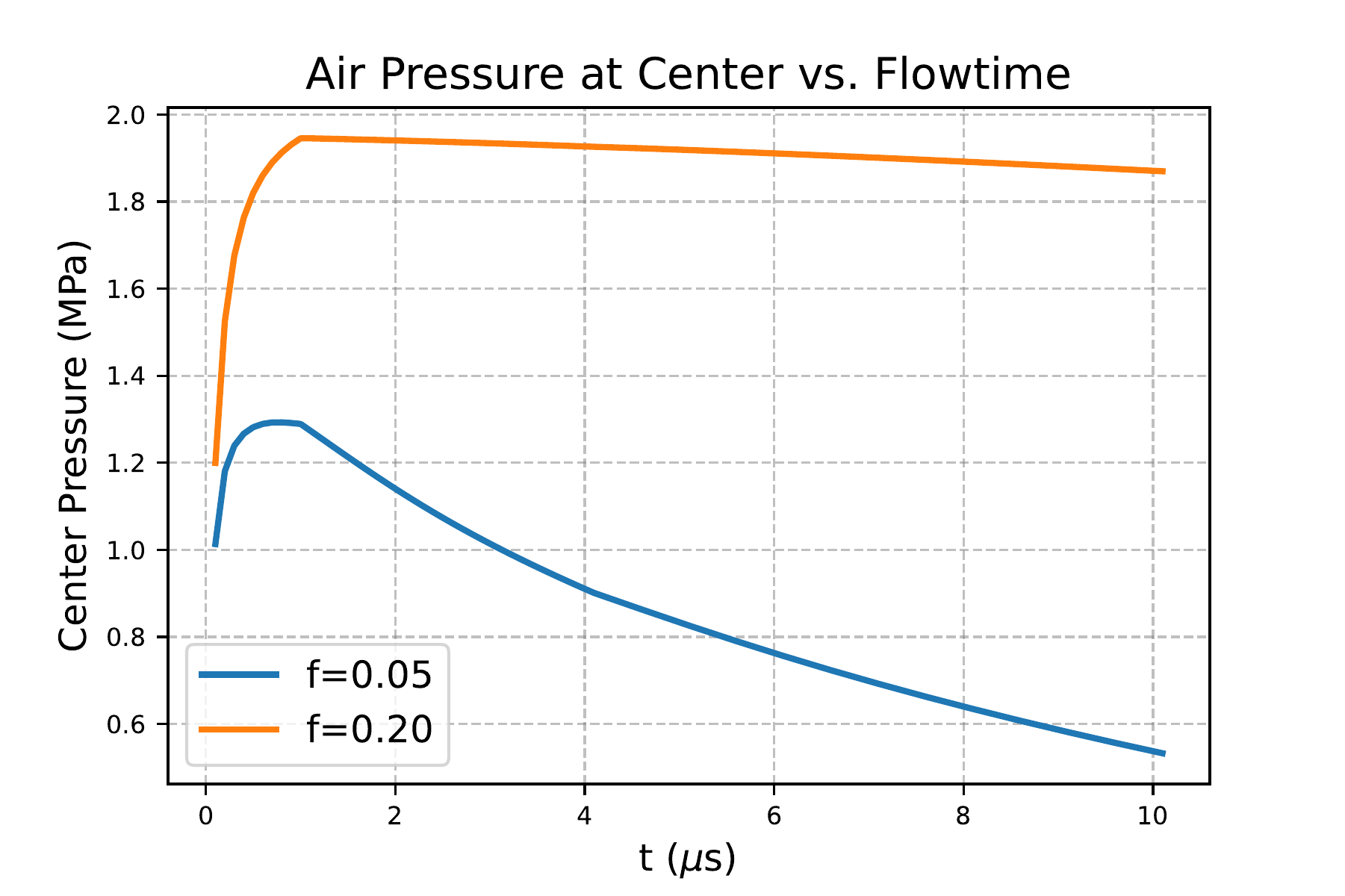 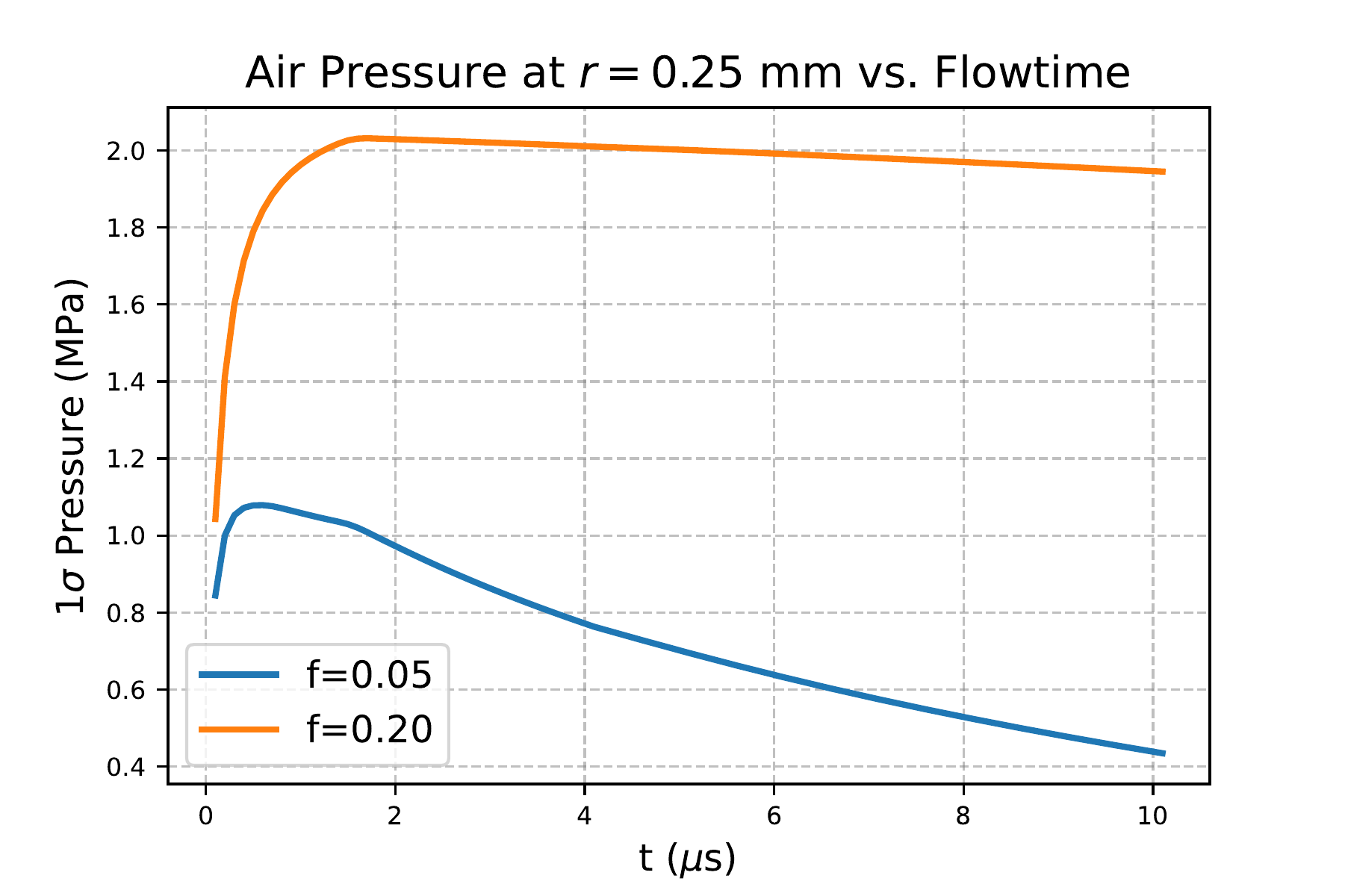 Comparison of fluid phase pressure between low and high density cases shows:

Near center and at 1 sigma (r=0.25 mm) pressure is approx. double for f=0.20

Pressure wave propagates faster in f=0.05 case
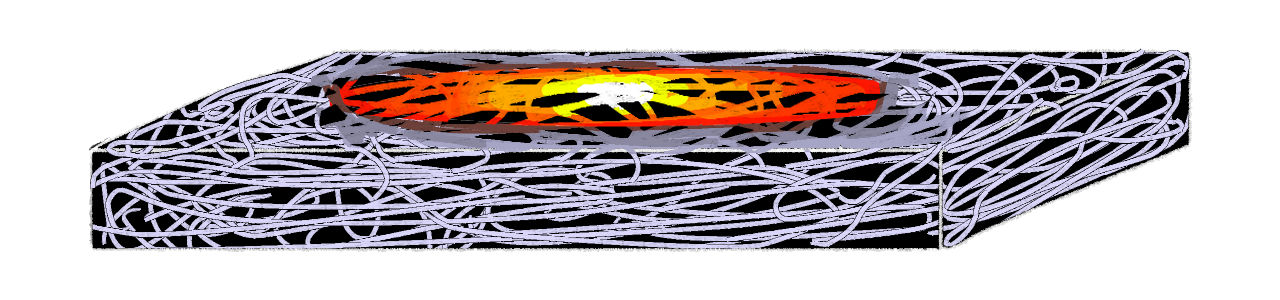 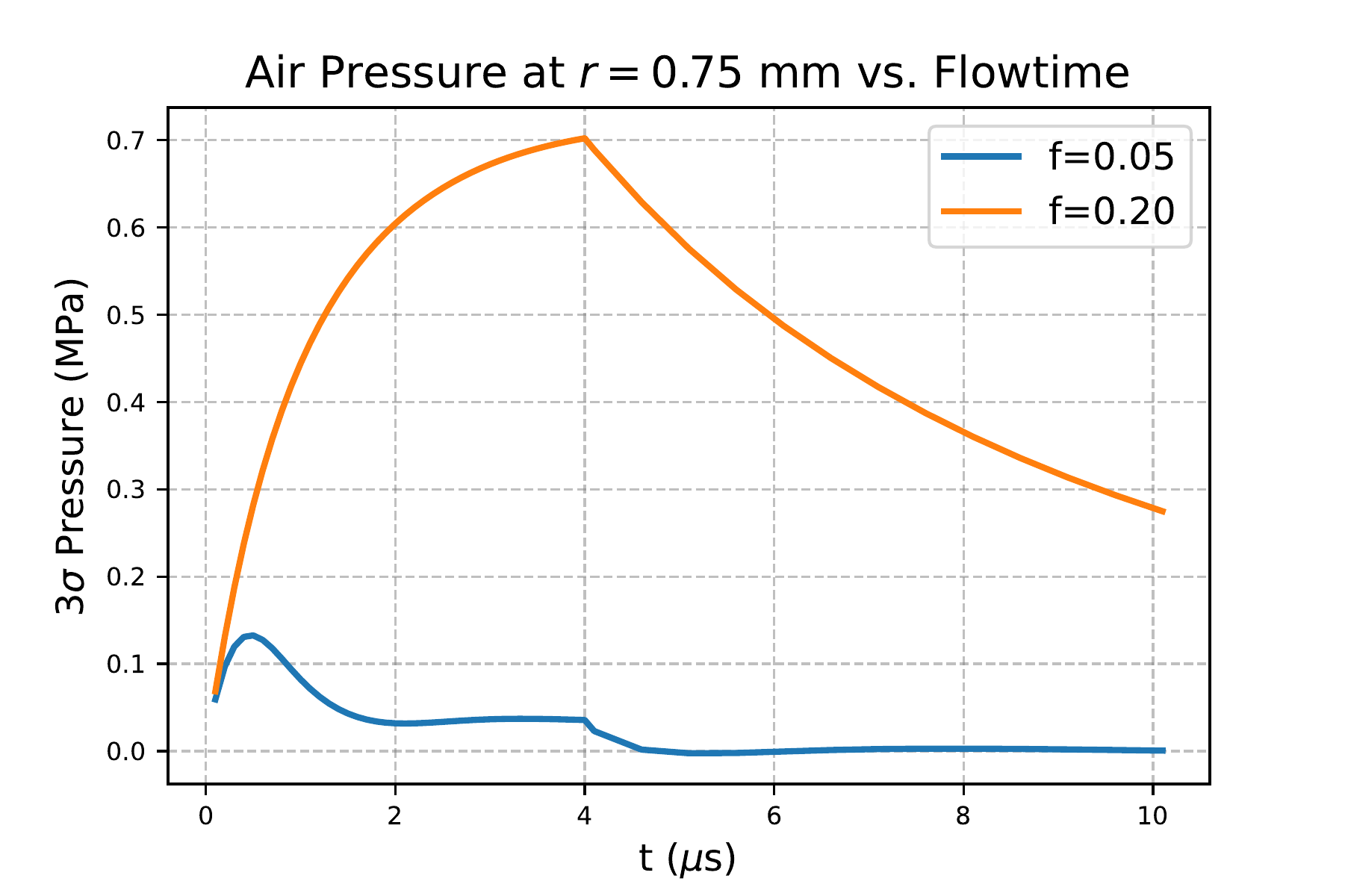 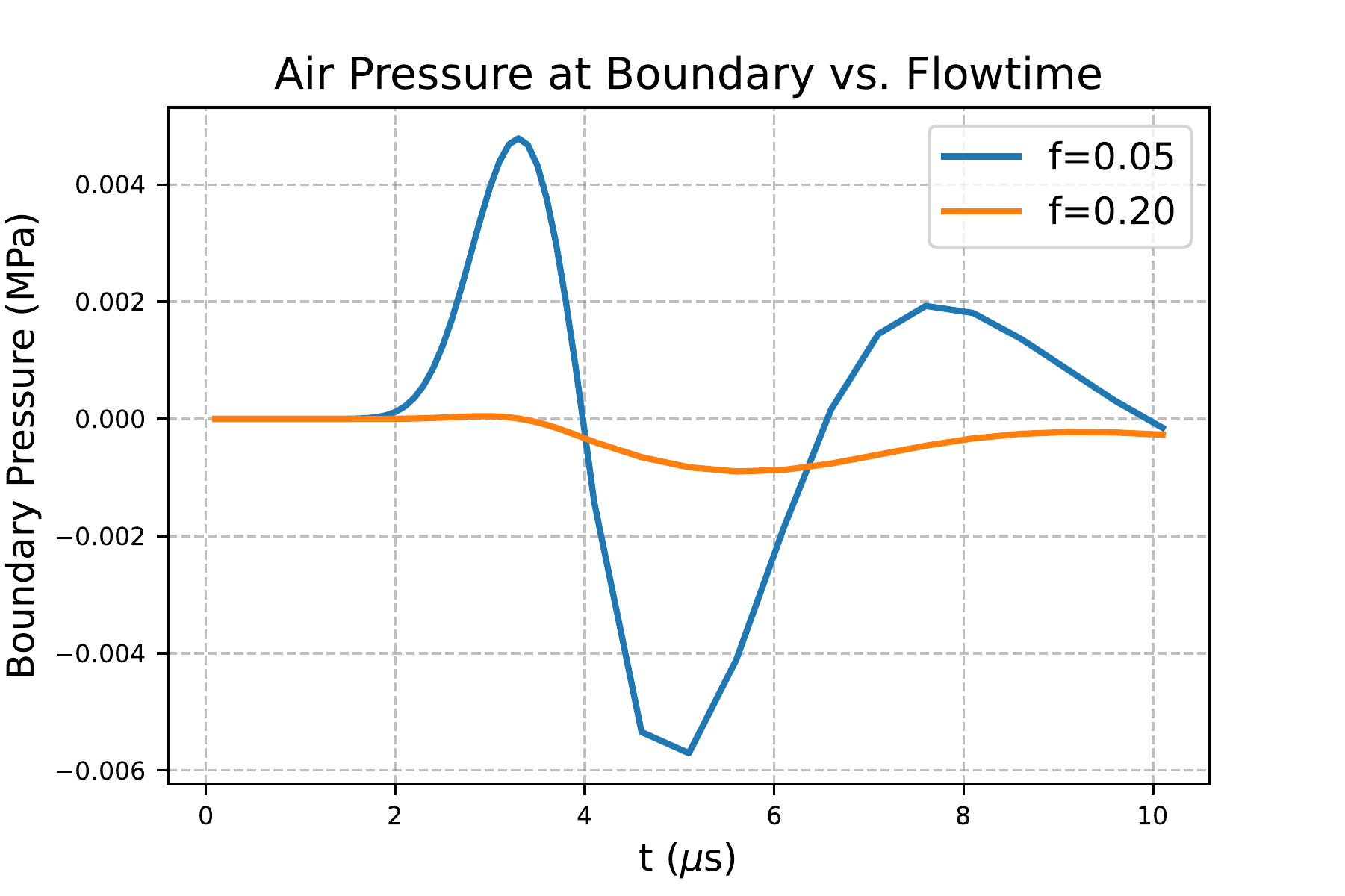 Pressure Plots Case by Case
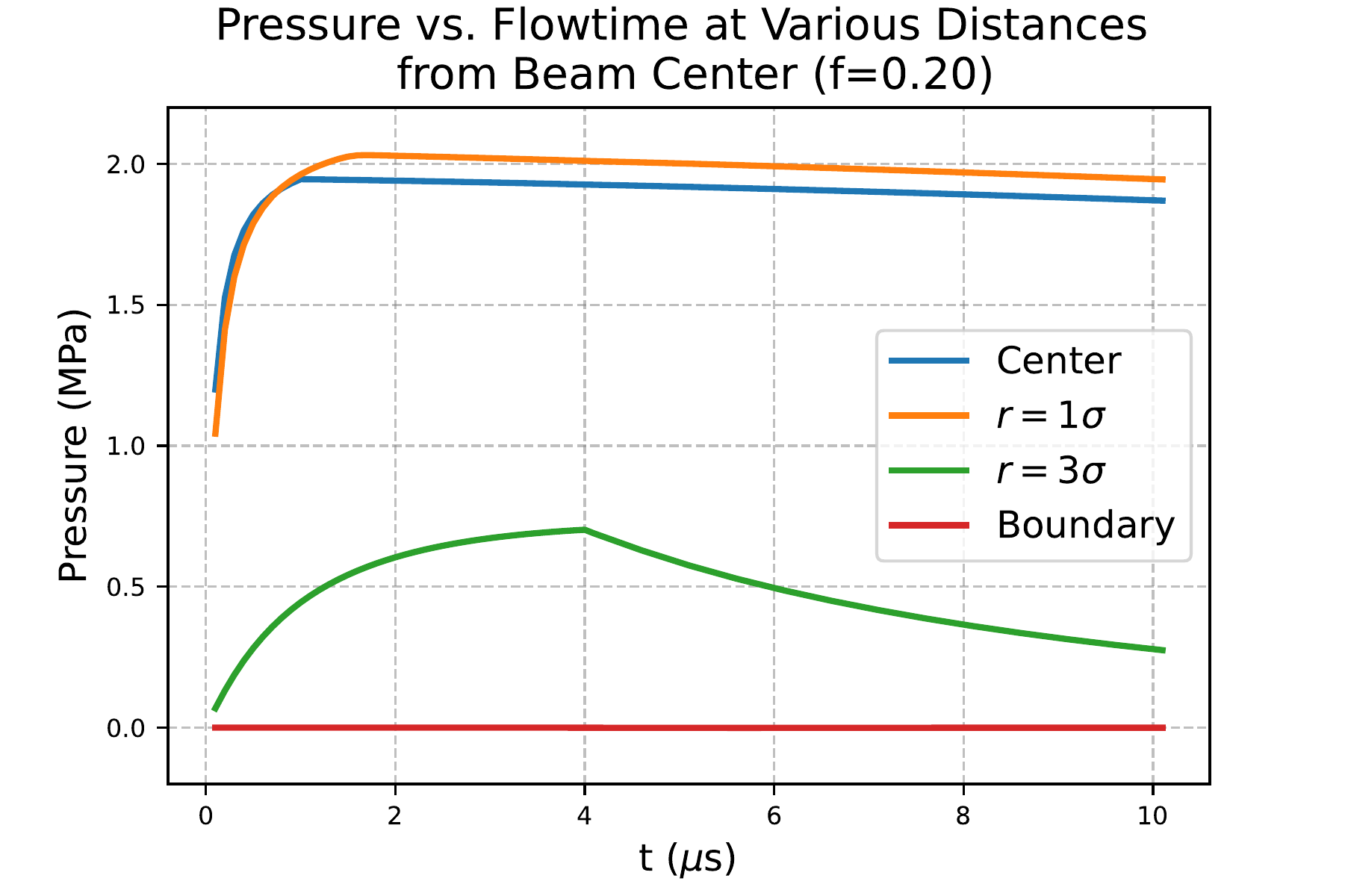 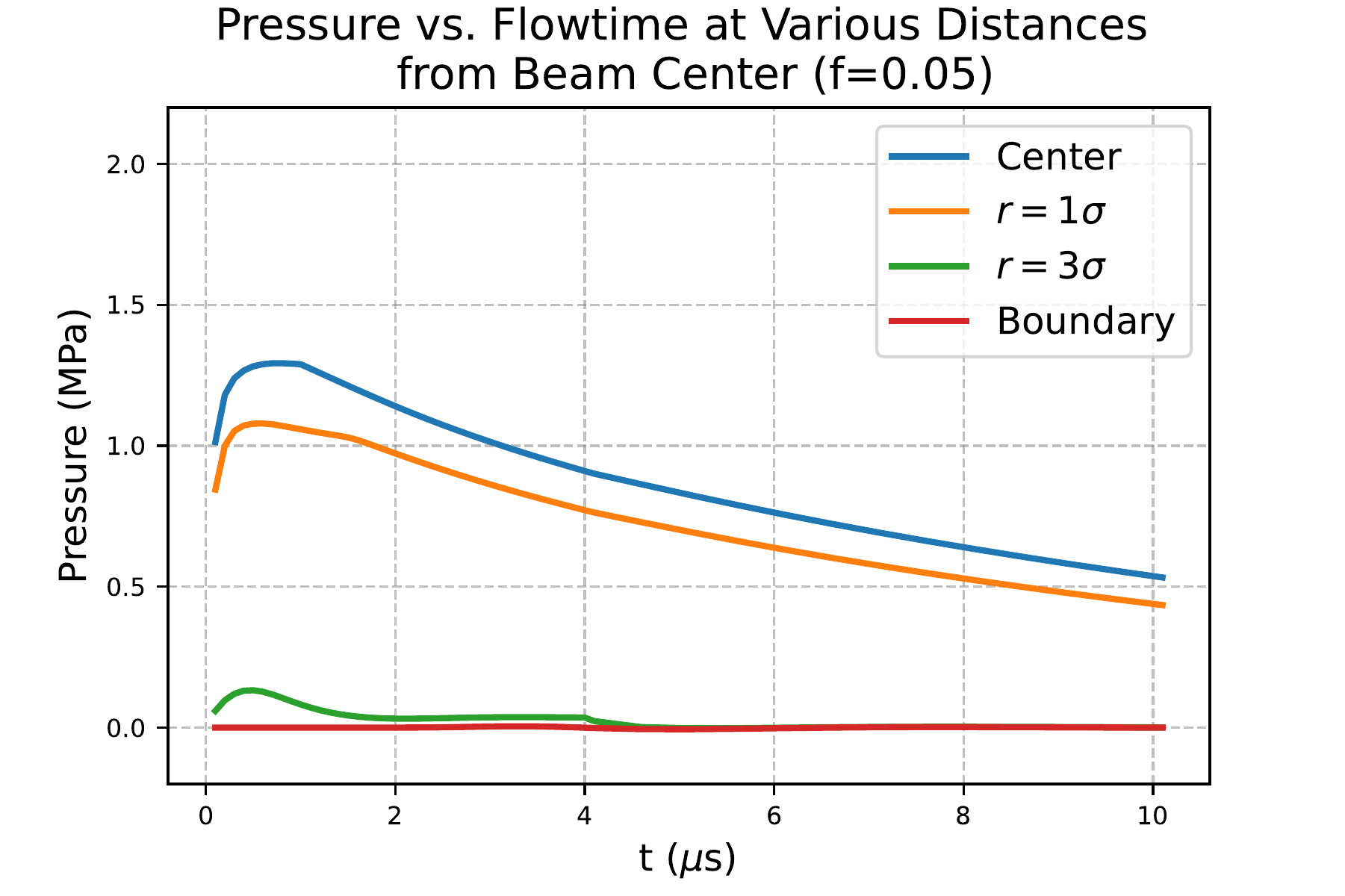 f=0.20 (high density mat)
f=0.05 (low density mat)
Scale is identical between plots; beam sigma is 0.25 mm, boundary is at 5 mm
Interpretation: What Happened at HRM?
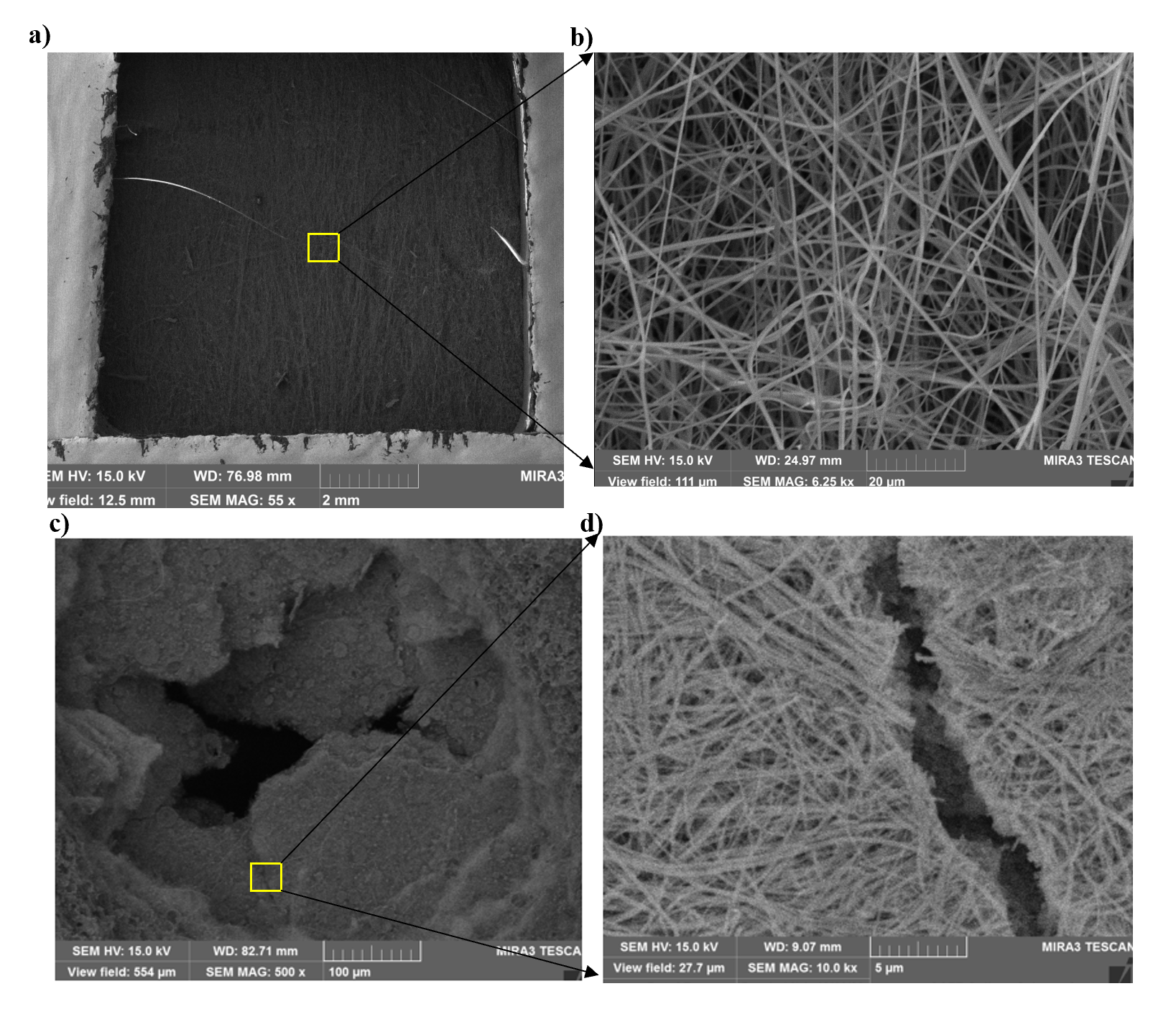 We see a nearly identical temperature rise, and SEM did not show breaking or melting of individual fibers

The air pressure rise in the denser mat is significantly larger
Velocity contours show a “shockwave” in both cases during firing that propagates more freely in the low density mat

Suggests that a trapped pressure wave in the higher density mat caused the damage!
HRM images courtesy of Sujit Bidhar
Conclusions
Using Porous Media Models, we carried out multiphysics simulations of nanofiber targets, the first to incorporate the fluid flow, with the results qualitatively consistent with experiments at HRM

There is room for improvement and refinements—the subject of my thesis research and continuing collaboration with the HPT R&D Group. An exciting problem bringing together lots of physics

Such simulations can also be used for optimization studies to predict optimal design parameters—a good application for Bayesian Optimization (emailing questions about this is encouraged)
wasztalos@hawk.iit.edu
Thanks for Your Time and Attention!
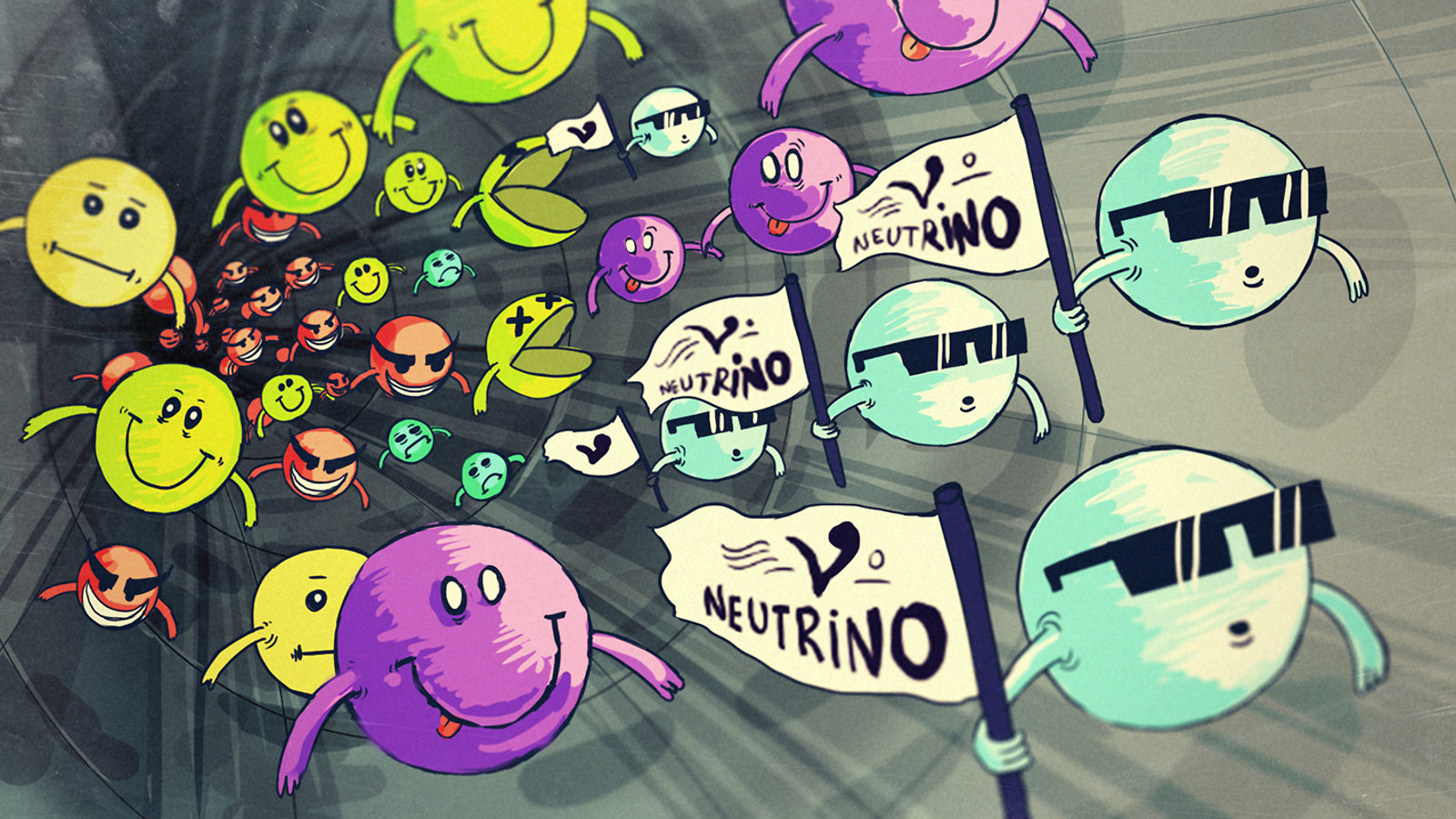 Image courtesy of FNAL Symmetry Magazie, How To Make A Neutrino Beam
References
[1] S. Bidhar et al., “Production and qualification of an electrospun ceramic nanofiber material as a candidate future high power target,” Phys. Rev. Accel. Beams, vol. 24, p. 123001, Dec 2021.

[2] S. Whitaker, “Flow in porous media I: A theoretical derivation of Darcy’s law,” Transp Porous Med, p. 3-    25, 1986.

[3] D. L. Johnson, J. Koplik, and R. Dashen, “Theory of dynamic permeability and tortuosity in fluid-saturated porous media,” Journal of Fluid Mechanics, vol. 176, p. 379-402, 1987.

[4] K. Daryabeigi, “Heat transfer in high-temperature fibrous insulation,” Journal of Thermophysics and Heat Transfer, vol. 17, no. 1, pp. 10-20, 2003.

[5] R. Bhattacharyya, “Heat-transfer model for fibrous insulations,” ASTM special technical publications, pp. 272-286, 1980.

[6] N. Mokhov et al., “MARS15 code developments driven by the intensity frontier needs,” Prog. Nucl. Sci. Technol., pp. 496-501, 2014.

[7] N. Mokhov, “Status of MARS code,” Fermilab-Conf-03/053, (Batavia, Illinois), 2003.

[8] N.V. Mokhov and C.C. James, The MARS Code System User’s Guide, Version 15 (2016).

[9] “MARS website.” https://mars.fnal.gov
Appendix: Thermal Conductivity
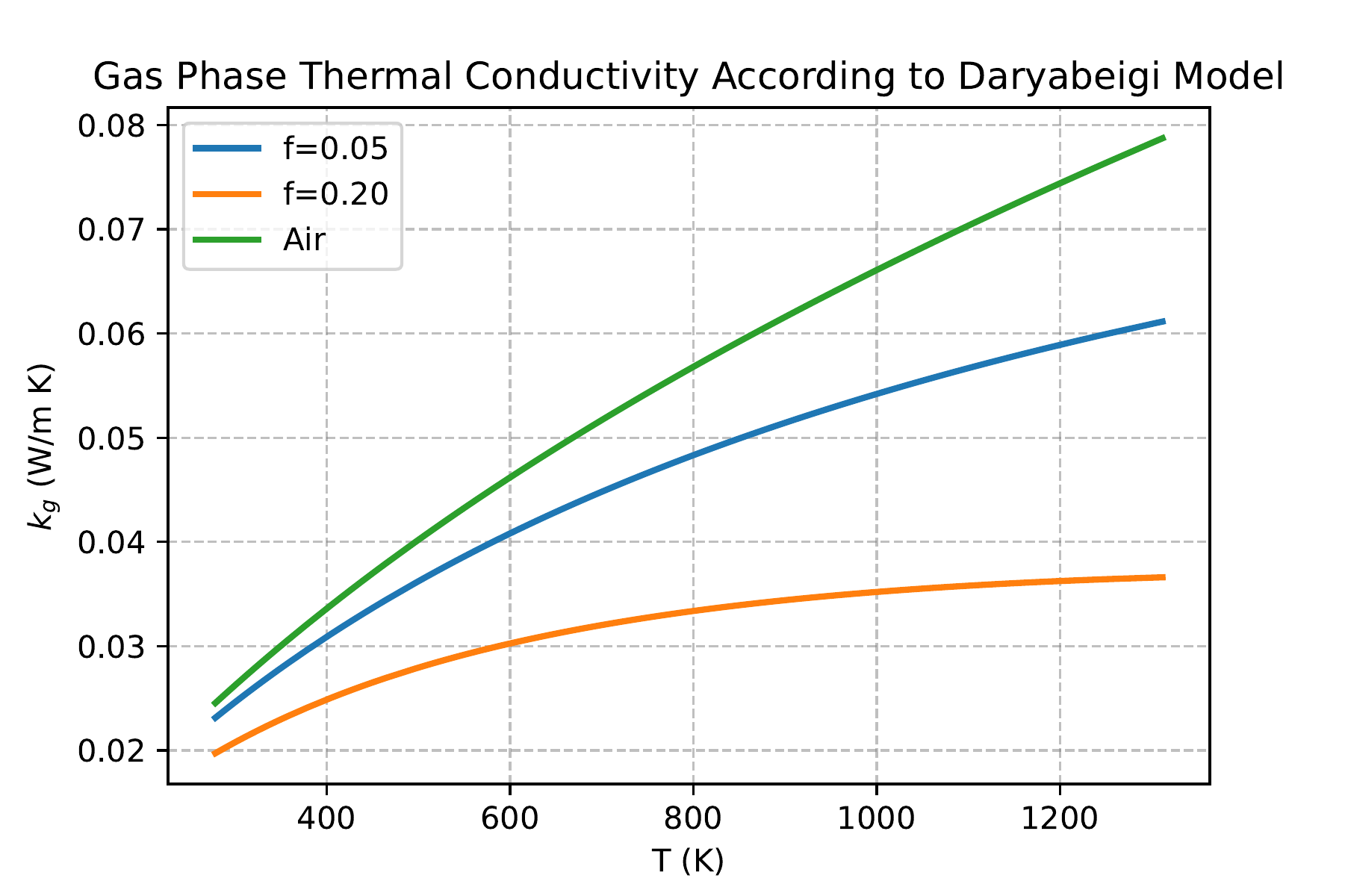 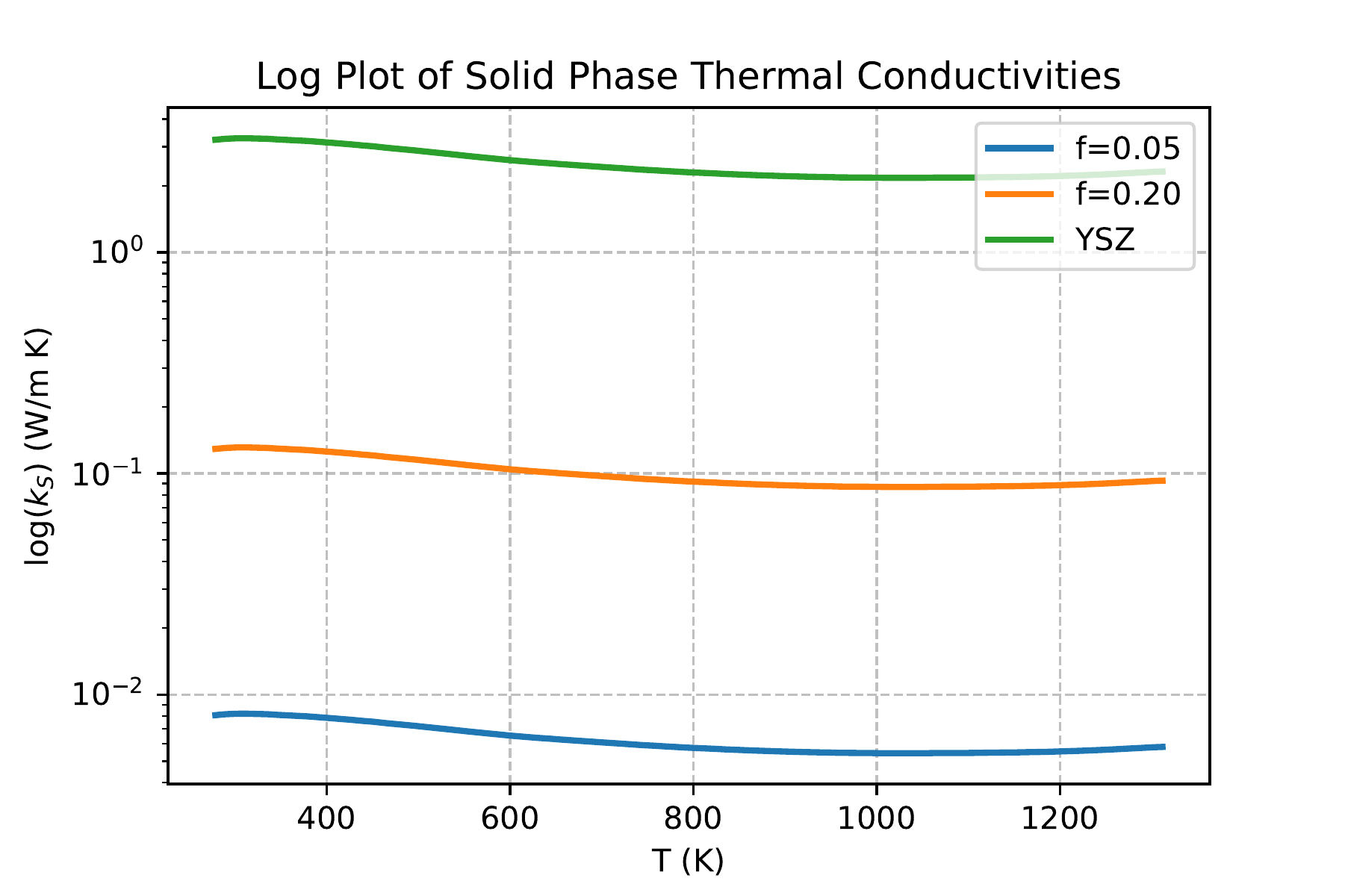 Appendix: kg and ks
Empirical model for solid phase:
Thermal conductivity of individual phases actually differs from bulk quantities in the following ways:

Thermal Accomodation coefficient handles nonequilibrium btwn fibers and gas

Interested in better calculating (or measuring) individual nanofiber thermal conductivity.
(Verschoor and Greebler, 1952.)
Theoretical Model for Gas Phase (Gas-Collision Dynamics, Daryabeigi [4]):
Appendix: Bayesian Optimization
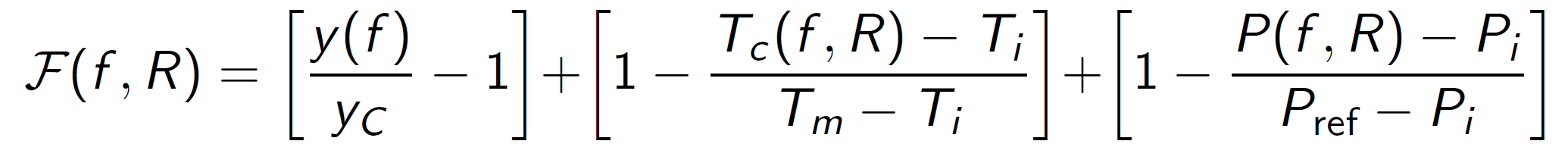 Identify parameters of interest: max temp reached, max pressure exerted on target, DPA, etc, and build an objective function that combines them in some way
Deviation in secondary particleyield from graphite
Temperature at Beam Center after cooling cycle
Maximum pressure in gas phase
Apply Bayesian Optimization to find maximum of objective function: can approach global maximum with exponential speed (!) in a way that minimizes evaluation of objective function (!!!)